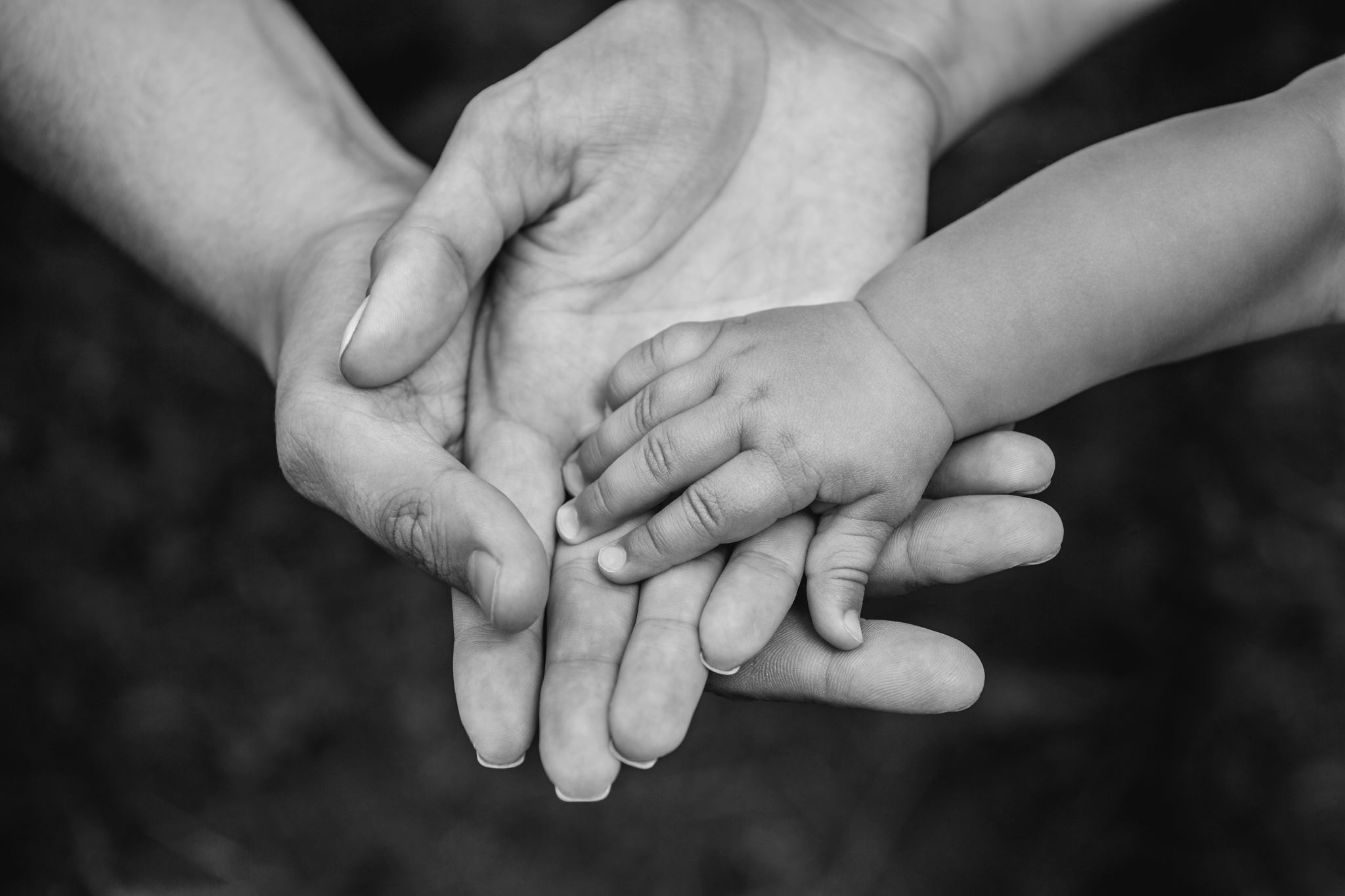 Behind Closed Doors
Navigating Conversations with Your Children about Your Work in the Adult Industry
With Sinh Taylor
Introduction to the topic:
Understanding Our Children
[Speaker Notes: Age-appropriate communication is crucial when discussing sensitive topics such as working in the adult industry with children. Here’s why tailoring discussions based on children's ages and maturity levels is important, along with strategies for different age groups:

Younger Children (Under 10 years old):
Basic Concepts: Focus on fundamental concepts such as honesty, respect for oneself and others, and personal privacy.
Simple Language: Use clear and simple language to explain that everyone has different jobs and responsibilities, emphasizing that all jobs are important and require respect.
Example: You might say, "Mom/Dad has a job where she/he helps people understand things about themselves and their bodies. It's important to respect everyone's work and privacy.“

Pre-teens (10-12 years old):
Broader Understanding: Address more complex topics such as societal perceptions, stereotypes associated with the adult industry, and legal aspects related to your work.
Open Dialogue: Encourage open dialogue and questions, allowing them to express their thoughts and concerns.
Age-Appropriate Information: Provide accurate information about your job while emphasizing values like consent, respect, and integrity.
Example: You might explain, "Some people may have misconceptions about the kind of work I do. It's important to understand that my job, like any other, involves following rules and respecting others.“

Adolescents (13+ years old):
Detailed Discussions: Discuss more nuanced aspects such as the legal framework surrounding your work, ethical considerations, and the importance of making informed choices.
Critical Thinking: Encourage critical thinking about media portrayals and societal attitudes towards the adult industry.
Respect Boundaries: Respect their need for privacy and autonomy while being open to ongoing conversations as they mature.
Example: You might say, "My job involves ensuring that everyone involved consents and feels respected. It's important to understand the laws that guide my work and how they protect people's rights."]
Building Trust and Openness
[Speaker Notes: Emphasize
Honesty and trust:
The importance of setting a foundation of trust so that children feel comfortable asking questions and discussing sensitive topics.]
Explaining Our Work
[Speaker Notes: The adult industry involves creating content or performing in ways that are intended for adults. It's similar to how some movies or TV shows are made for grown-ups because they might have themes or language that kids shouldn't see.  My job is about entertainment and personal choice, where adults decide to watch certain things.

Like how doctors help with health or teachers teach, my work involves creativity in what I do

It's okay if some people don't understand my job;, your primary focus remains on maintaining the values important to your family and ensuring that your child feels secure and cared for. It emphasizes that family values and the child's welfare are the top priorities in your professional and personal life. We always make sure everything is done safely and respectfully, following rules to make sure everyone involved feels comfortable.]
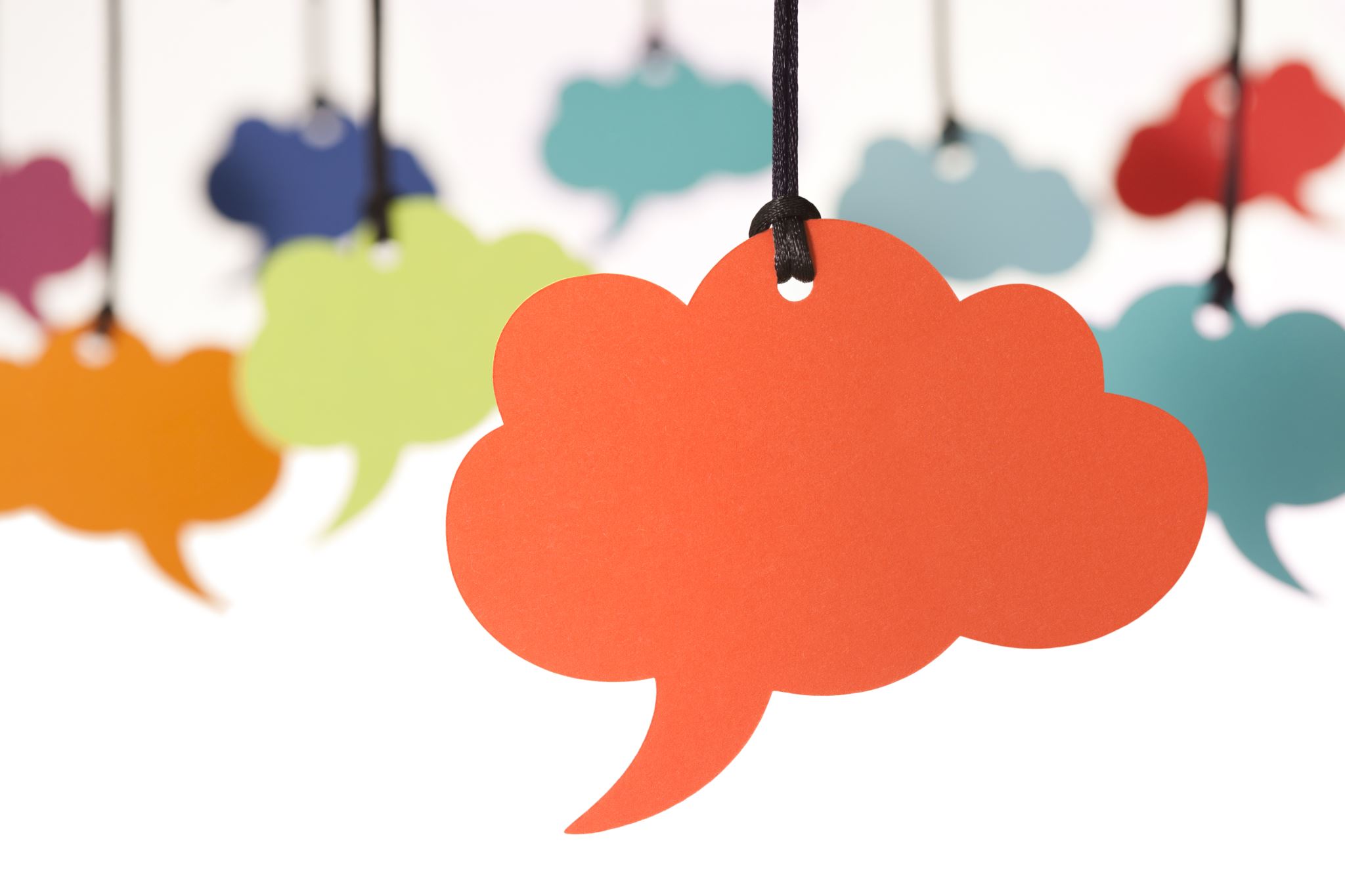 Starting the Conversation
Choosing the Time and Setting
Creating a Comfortable Environment:
Starting the Conversation
Encouraging Questions
[Speaker Notes: Choosing the Time and Setting:
Find a quiet and private moment at home when everyone is relaxed and distractions are minimal.
Ensure there's enough time for a meaningful conversation without interruptions.

Creating a Comfortable Environment:
Create a safe and non-judgmental atmosphere where your children feel comfortable expressing their thoughts and asking questions.
Assure them that they can talk openly and that their feelings and questions are important to you.

Starting the Conversation:
Begin by letting your children know you have something important to discuss about your job.
Explain that you want to share this information because they're important to you and deserve to know.

Encouraging Questions:
Encourage your children to ask any questions they have about your job.
Assure them that you will provide honest answers to the best of your ability.]
Choosing Appropriate Language
[Speaker Notes: For Younger Children:
"Making videos for grown-ups": Explain that your job involves creating videos that are meant for adults to watch, like how kids have their own shows and movies.
"Helping adults with entertainment": Describe your work as helping adults enjoy shows or videos that they like, similar to how entertainers perform for their audience.

For Older Children:
"Creating content for mature audiences": Describe your job as creating content that is designed for adults who choose to watch it, focusing on themes and topics that are more suitable for grown-ups.
"Professional performer in the entertainment industry": Explain that your work involves performing or creating content in an industry where adults make choices about what they want to watch, similar to actors or artists who perform for specific audiences.]
Addressing Emotional Reactions
[Speaker Notes: Acknowledging and addressing potential emotional responses from children when discussing your work in the adult industry is crucial. Here’s how you can approach this sensitive topic:

Common Reactions:
Confusion: Children may not fully understand the concept of adult-oriented work and might feel unsure or puzzled.
Curiosity: They may have questions about what your job entails and why it’s different from other professions.
Concern: Children might worry about societal judgments, stereotypes, or how your work could affect them or the family.

Personal Experiences and Anecdotes

Validating Emotions and Support:
Reassure Normalcy: Let your children know that it’s okay to feel confused, curious, or concerned about your work. Assure them that these emotions are normal and that you’re there to help them understand.
Encourage Dialogue: Create a safe space for open dialogue by asking how they feel and inviting them to share their thoughts and questions without judgment.
Address Misconceptions: Correct any misunderstandings they may have about your job or the adult industry. Provide age-appropriate information and emphasize the values of respect, consent, and personal integrity that guide your work.]
Values and Principles
Respect
Consent
Personal Integrity
Mutual Respect 
Understanding
[Speaker Notes: Respect: Respect is fundamental in all interactions, both personal and professional. In the adult industry, it means treating colleagues, partners, and clients with dignity, acknowledging their autonomy and choices. This translates into promoting a culture of respect where everyone's boundaries and preferences are honored.
Parenting Alignment: Teaching respect begins at home. I emphasize to my children the importance of respecting themselves and others, regardless of their choices or professions. I model respectful behavior in my interactions and discuss its significance in fostering healthy relationships.

Consent: In the adult industry, consent is non-negotiable. It means ensuring that all parties involved willingly and enthusiastically agree to participate in any activities and understanding that consent can be withdrawn at any time. This fosters an environment where safety and comfort are prioritized.
Parenting Alignment: Teaching the concept of consent early is crucial. I educate my children about boundaries, bodily autonomy, and the importance of seeking and respecting consent in all aspects of life. This includes understanding that no one should ever feel pressured or coerced into anything against their will.

Personal Integrity: Personal integrity involves acting in accordance with one’s values and principles, even when faced with challenges or temptations. In the adult industry, it means conducting oneself ethically and responsibly, maintaining honesty and transparency in all dealings.
Parenting Alignment: Integrity is a cornerstone of character development. I teach my children the importance of honesty, accountability, and doing the right thing even when it's difficult. By demonstrating integrity in my work and personal life, I instill these values in my children.

Importance of Teaching Respect, Consent, and Personal Boundaries:

Mutual Respect and Understanding: Emphasizing mutual respect fosters positive relationships and a supportive work environment. In the adult industry, respecting diverse perspectives and boundaries creates a culture of inclusivity and professionalism.
Positive Work Environment: These values contribute to a healthy work environment by promoting trust and collaboration. Clear communication and respect for boundaries reduce misunderstandings and promote emotional well-being among colleagues.
Reinforcement in Parenting: As a parent, I reinforce these values by discussing their importance openly. I encourage my children to communicate openly, respect others' opinions, and understand the impact of their actions on others. This prepares them to navigate relationships and challenges with empathy and integrity.]
Privacy and Safety
[Speaker Notes: Privacy Protection:
Stage Names or Pseudonyms: Use professional names or pseudonyms instead of real names to maintain anonymity.
Secure Online Presence: Manage online profiles with strong privacy settings and limited personal information disclosure.
Limited Personal Information: Avoid sharing personal details like home address or specific work locations.
Professional Communication Channels: Use dedicated platforms for work-related communications to separate professional and personal interactions.
Legal Agreements: Enter into contracts with confidentiality clauses to protect personal information and uphold professional standards.


Safety Measures:
Safety Protocols: Implement strict safety protocols during productions to ensure physical safety (e.g., trained personnel, proper equipment setup) and prioritize emotional well-being by fostering a supportive environment among cast and crew.
Consent and Respect: Adhere to industry standards for consent and respectful behavior, ensuring all interactions, on and off camera, prioritize mutual respect, clear communication of boundaries, and inclusivity.
Legal Compliance: Maintain strict adherence to legal guidelines and industry regulations, including labor laws, health and safety standards, and ethical guidelines, to ensure a safe and professional working environment in accordance with industry best practices.

Professionalism and Boundaries:
Professionalism and Respect: Emphasize how professionalism guides your interactions, focusing on mutual respect and clear communication with colleagues.
Setting Boundaries: Explain the importance of setting personal boundaries for comfort and safety in your work.
Safety Assurance: Reassure your children that safety is paramount in every aspect of your job, from production to distribution.]
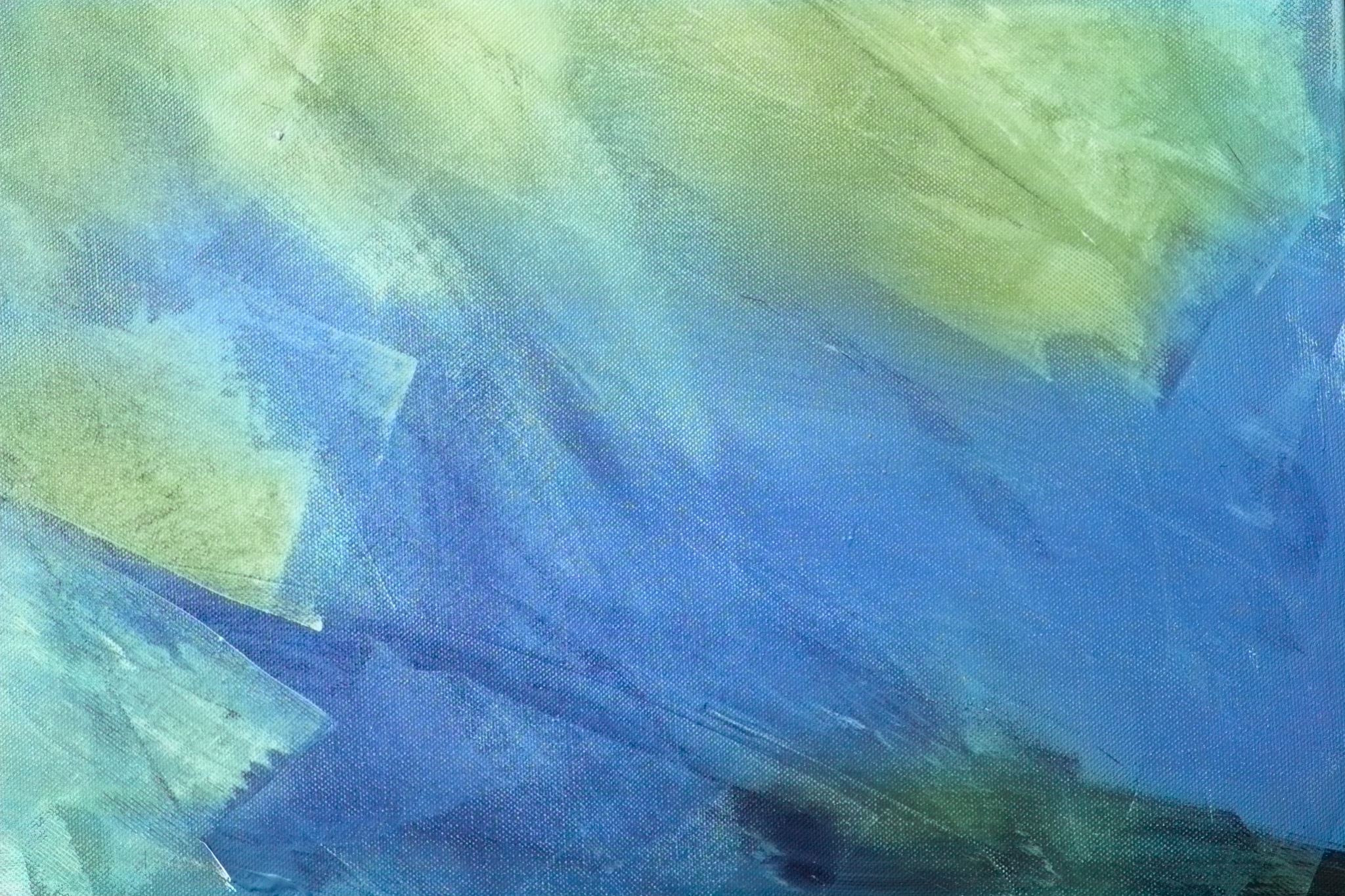 Handling External Reactions
Discuss strategies for addressing questions or comments from other parents, family members, or children's peers about your work in the adult industry.

Offer advice on how to navigate potential misunderstandings or judgments about your work

Encourage open communication and education about the adult industry to help others understand your perspective and choices.

Provide resources or information that other parents can use to educate themselves and their children about diversity and different types of work
[Speaker Notes: Open and Honest Communication:
Approach: When discussing your work in the adult industry with other parents, family members, or children's peers, approach the conversation with openness and honesty.
Clarity: Clearly explain your role and responsibilities within the industry, focusing on professionalism, personal boundaries, and the values that guide your work.
Example: "I work in the adult entertainment industry, where I focus on creating content for mature audiences. It's a job like any other, and I take pride in maintaining professionalism and respect in all aspects of my work.“

Navigating Misunderstandings or Judgments:
Empathy: Understand that some people may have misconceptions or judgments about the adult industry based on stereotypes or lack of information.
Education: Offer educational resources and factual information to correct misunderstandings calmly and confidently.
Example: Share articles, documentaries, or reputable websites that provide accurate information about the diversity of careers and perspectives within the adult industry.

Encouraging Understanding and Education:
Resources: Provide specific resources that others can use to educate themselves and their children about diversity and different types of work.
Websites: Recommend websites like XBIZ (xbiz.com) or AVN (avn.com) that provide industry news, professional insights, and educational resources.
Documentaries: Suggest documentaries such as "Hot Girls Wanted" (Netflix) or "After Porn Ends" (Amazon Prime) that offer perspectives from individuals in the industry.
Books: Recommend books like "Pornland: How Porn Has Hijacked Our Sexuality" by Gail Dines or "The Pornography Industry: What Everyone Needs to Know" by Shira Tarrant for in-depth exploration of the industry's social and cultural impacts.
Perspective: Share personal insights or stories that humanize your experience and challenge stereotypes, emphasizing the diversity of backgrounds and motivations within the industry. 
Age-Appropriate Discussions: Adapt discussions about your work based on your children's age and maturity level, focusing on honesty and sensitivity.
Respect: Teach children the importance of respecting others' choices and differences while maintaining your own values and boundaries.
Education: Use resources like age-appropriate books, articles, or educational videos that provide accurate information about careers and industries.

Community and Support Networks:
Professional Organizations: Joining professional organizations within the adult industry can provide valuable networking opportunities, support, and resources. Examples include:
Free Speech Coalition: A trade association for the adult entertainment industry focusing on advocacy, legal advice, and industry standards.
Adult Performer Advocacy Committee (APAC): An organization that advocates for adult performers' rights, provides resources, and promotes solidarity within the industry.
Online Forums and Communities: Engaging in online forums and communities can offer a space to connect with peers, share experiences, and seek advice:
XBIZ.net: XBIZ's community platform where industry professionals discuss topics ranging from business trends to personal experiences.
Adult Industry Resource (AIR): A forum where performers and industry professionals can exchange information and support each other.
Support Groups and Counseling Services: Seeking out support groups or counseling services specific to the adult industry can provide emotional support and guidance:
Pineapple Support: A nonprofit organization offering free mental health support and therapy for adult industry performers.
The Adult Performer Advocacy Clinic (APAC Clinic): Provides legal and mental health services to adult performers, addressing their specific needs and challenges.
Social Media Groups and Networks: Participating in social media groups or networks focused on the adult industry allows for connecting with peers, sharing resources, and staying informed about industry developments.
Local and International Conferences: Attending conferences and industry events, both locally and internationally, provides opportunities for networking, professional development, and advocacy:
XBIZ Miami: An annual conference bringing together industry professionals to discuss business strategies, industry trends, and networking opportunities.
AVN Expo: A premier event in Las Vegas for adult entertainment professionals featuring seminars, networking events, and product showcases.]
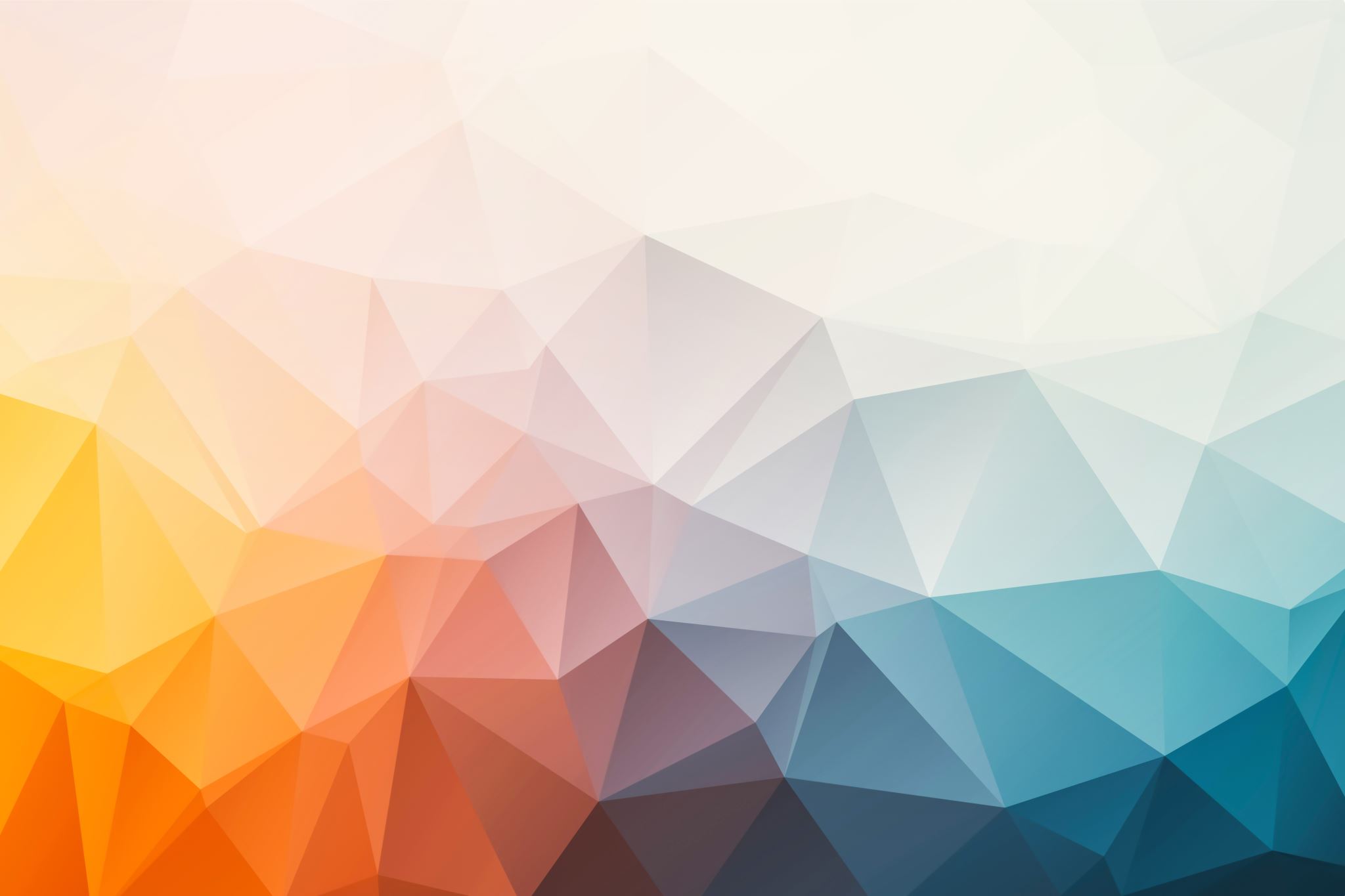 Supporting Our Children
[Speaker Notes: Understand Your Child’s Developmental Stage: Tailor your approach based on your child's age and maturity level. Younger children may need simpler explanations focusing on respect and boundaries, while older children can handle more complex discussions about careers and societal perceptions.

Start Early and Be Proactive: It’s beneficial to introduce age-appropriate conversations about boundaries, respect, and consent from an early age. This sets a foundation for understanding these concepts and prepares them for more detailed discussions as they grow older.

Use Age-Appropriate Language and Concepts: Choose language that is clear, straightforward, and free of unnecessary detail. Focus on conveying values such as respect for others, personal integrity, and the importance of consent in all relationships.

Focus on Your Values and Positive Aspects: Emphasize the values that guide your work in the adult industry, such as professionalism, consent, and personal boundaries. Highlight how these values contribute to a safe and respectful work environment.

Provide Context and Comparison: Help your child understand the adult industry within the broader context of different professions. Explain that like any job, it involves skills, responsibilities, and personal choices guided by values and principles.

Address Stigma and Misconceptions: Acknowledge potential stigma surrounding the adult industry and discuss how to handle judgment or misconceptions they may encounter. Reassure your child that all professions deserve respect when conducted ethically and responsibly.

Encourage Questions and Open Dialogue: Create a safe and supportive environment where your child feels comfortable asking questions and expressing their thoughts and feelings. Validate their emotions and provide honest answers to their inquiries.

Set Boundaries and Privacy: Respect your own boundaries regarding what you share about your work. Decide what information is appropriate to disclose based on your family's dynamics and your child's understanding.

Be Prepared for Continuing Conversations: Understand that these discussions may evolve over time as your child matures and encounters new information or experiences. Be open to revisiting the topic and providing ongoing support and guidance.

Seek Support if Needed: If you feel uncertain or overwhelmed, seek support from a therapist, counselor, or support group specializing in family dynamics or parenting in unconventional professions. They can offer guidance and strategies tailored to your situation.]
Thank You